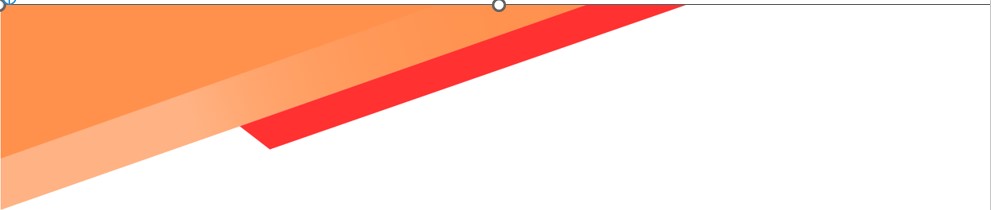 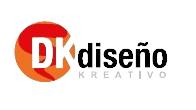 PRECIOS OPERADORAS
LITE
530,00 €
ESTANDAR
1100,00 €
TITÁN
3.750,00 €
MÓDULOS DKgest
App Técnicos.
Comercial y comisiones.
Contabilidad Integral.
Devoluciones.
Factura Electrónica.
Factura Automática.
Firma Digital.
Gestión de Clientes.
Gestión de Cobros y Pagos.
Gestión de Compras.
Gestión de Ventas.
Gestión de Inventarios.
Gestión de Proveedores.
Gestión de Usuarios
Marketing SMS – eMail
Partes de Trabajo.
Sistema de Previsión.
Zapi *
Zona Clientes Básica *
Zona Clientes Personalizada *
Usuario Extra *
0
0
0
 
0

0




0
0
0
0
0
0
0
0
0
0
0

0

0

0









0
0
0
0
0
0











0
0
0
0
0
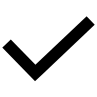 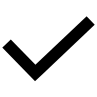 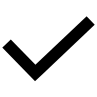 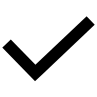 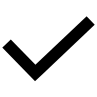 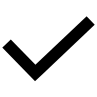 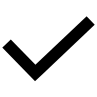 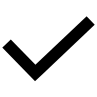 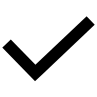 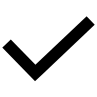 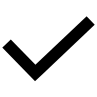 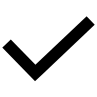 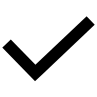 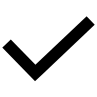 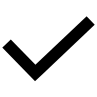 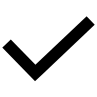 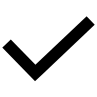 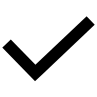 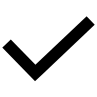 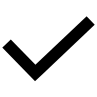 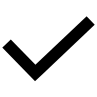 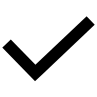 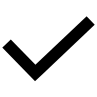 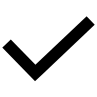 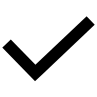 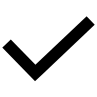 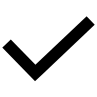 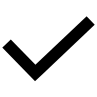 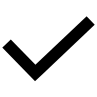 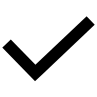 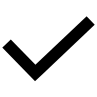 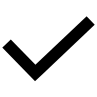 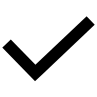 * Solicitar Presupuesto
Los costes de Mantenimiento No están incluidos
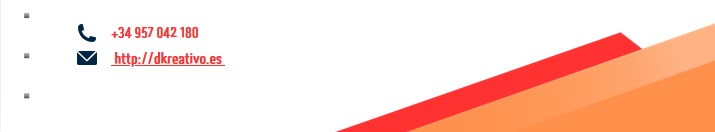 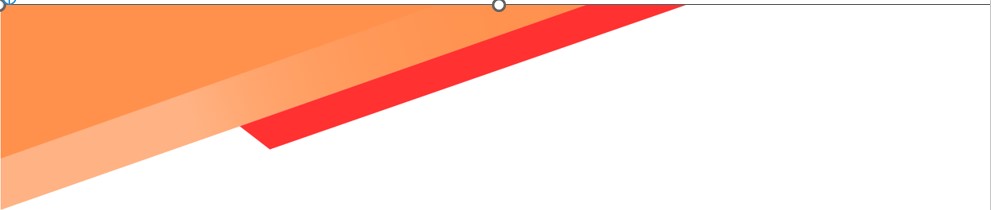 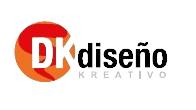 PRECIOS COMERCIOS
LITE
510,00 €
ESTANDAR
980,00 €
TITÁN
3.480,00 €
MÓDULOS DKgest
App Técnicos.
Comercial y comisiones.
Contabilidad Integral.
Devoluciones.
Factura Electrónica.
Factura Automática.
Firma Digital.
Gestión de Clientes.
Gestión de Cobros y Pagos.
Gestión de Compras.
Gestión de Ventas.
Gestión de Inventarios.
Gestión de Proveedores.
Gestión de Usuarios
Marketing SMS – eMail
Partes de Trabajo.
Sistema de Previsión.
Zapi 
Zona Clientes Básica  
Zona Clientes Personalizada 
Usuario Extra
0
0
0
0
0
0
0

0






0
0
0
0
0
0
0
0
0

0
0
0

0






0
0
0
0
0
0
0




0









0
0
0
0
0
0
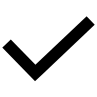 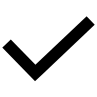 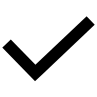 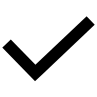 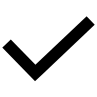 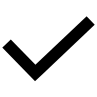 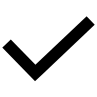 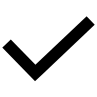 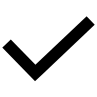 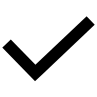 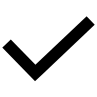 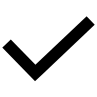 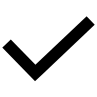 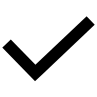 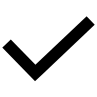 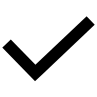 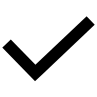 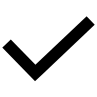 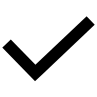 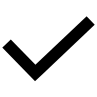 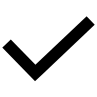 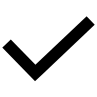 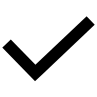 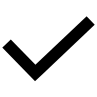 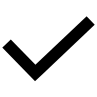 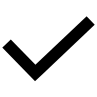 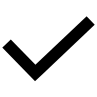 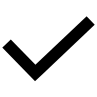 Los costes de Mantenimiento No están incluidos
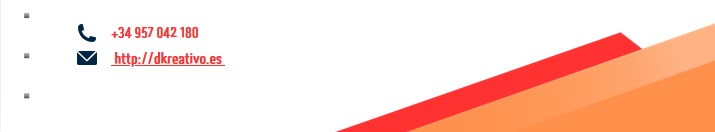